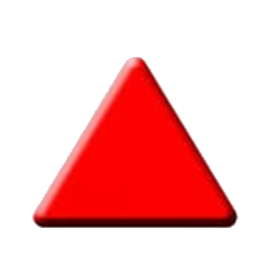 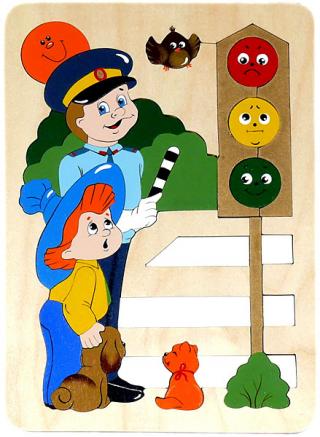 Викторина
по
правилам
дорожного
движения
Слышова Светлана Степановна, учитель начальных классов
МБОУ СОШ № 14 г.Яровое Алтайский край
2012 г.
Цели и задачи: проверка знаний ПДД учащимися, развитие внимательности.
Ничего на свете лучше нету,
Чем бродить друзьям по белу свету.
Тем, кто знает правила движенья,
Не грозят в дороге огорченья.
Как называется пешеходный переход?
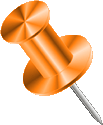 лошадь
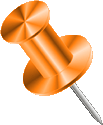 зебра
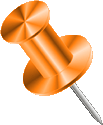 корова
С какой стороны 
Можно
Обгонять автомобиль?
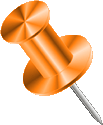 слева
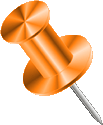 справа
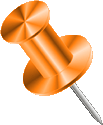 с любой
Как называют водителя,
Управляющего такси?
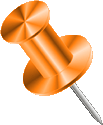 таксоман
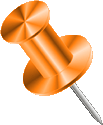 таксофон
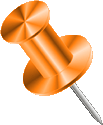 таксист
Каких колёс не бывает?
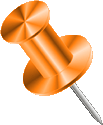 лысых
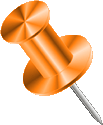 шипованных
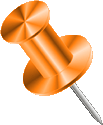 волосатых
Как называют линии,
Нанесённые на дороге?
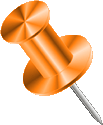 развилка
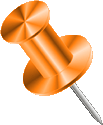 разложка
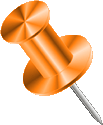 разметка
С какого возраста можно 
Садиться на переднее
Место автомобиля?
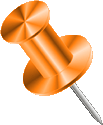 10 лет
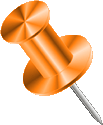 12 лет
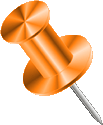 14 лет
Как водители называют руль?
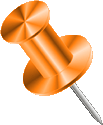 бублик
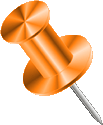 баранка
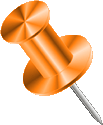 сушка
Как называют человека, который долго думает?
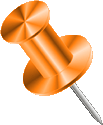 газ
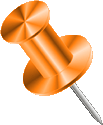 тормоз
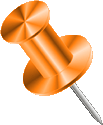 сцепление
Что является сердцем машины?
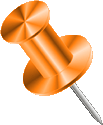 мотор
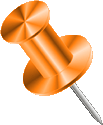 бензобак
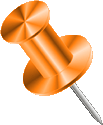 колёса
Как называют человека, который плохо водит машину?
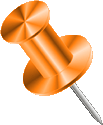 чайник
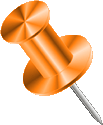 самовар
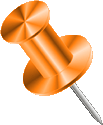 кофейник
Устройство, регулирующее дорожное движение…
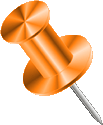 светофор
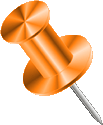 телескоп
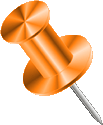 стетоскоп
Пересечение дорог называется…
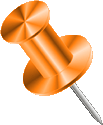 поворот
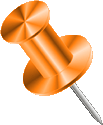 перекрёсток
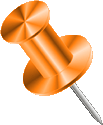 параллель
Человек, который едет в автобусе, называется…
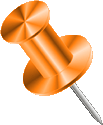 автобусник
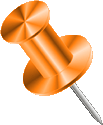 пассажир
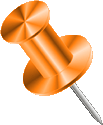 заяц
Элемент дороги, по которому ходят люди называется…
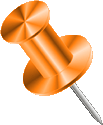 ходули
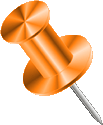 мостовая
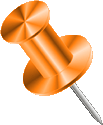 тротуар
Человек, идущий пешком, называется…
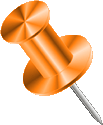 пешеход
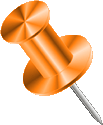 водитель
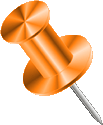 отдыхающий
Человек, регулирующий движение, -
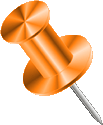 движенец
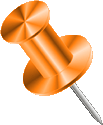 регулировщик
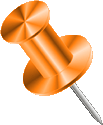 милиционер
http://im0-tub-ru.yandex.net/i?id=264793926-16-72&n=21
Материалы из книги «Правила дорожного движения», 
Ростов-на-Дону, Издательство Феникс, 2008
http://im6-tub-ru.yandex.net/i?id=561692914-22-72&n=21
http://www.nass.usda.gov/Statistics_by_State/New_York/Publications/Annual_Statistical_Bulletin/2008/orangepushpin.gif